Making Icelandic GNSS Data EPOS-Compliant: Challenges and SolutionsHildur María FriðriksdóttirIcelandic Meteorological Officehildur@vedur.is
Iceland has over 150 continuous GNSS stations. 35 of those have been added to the EPOS Data Portal.
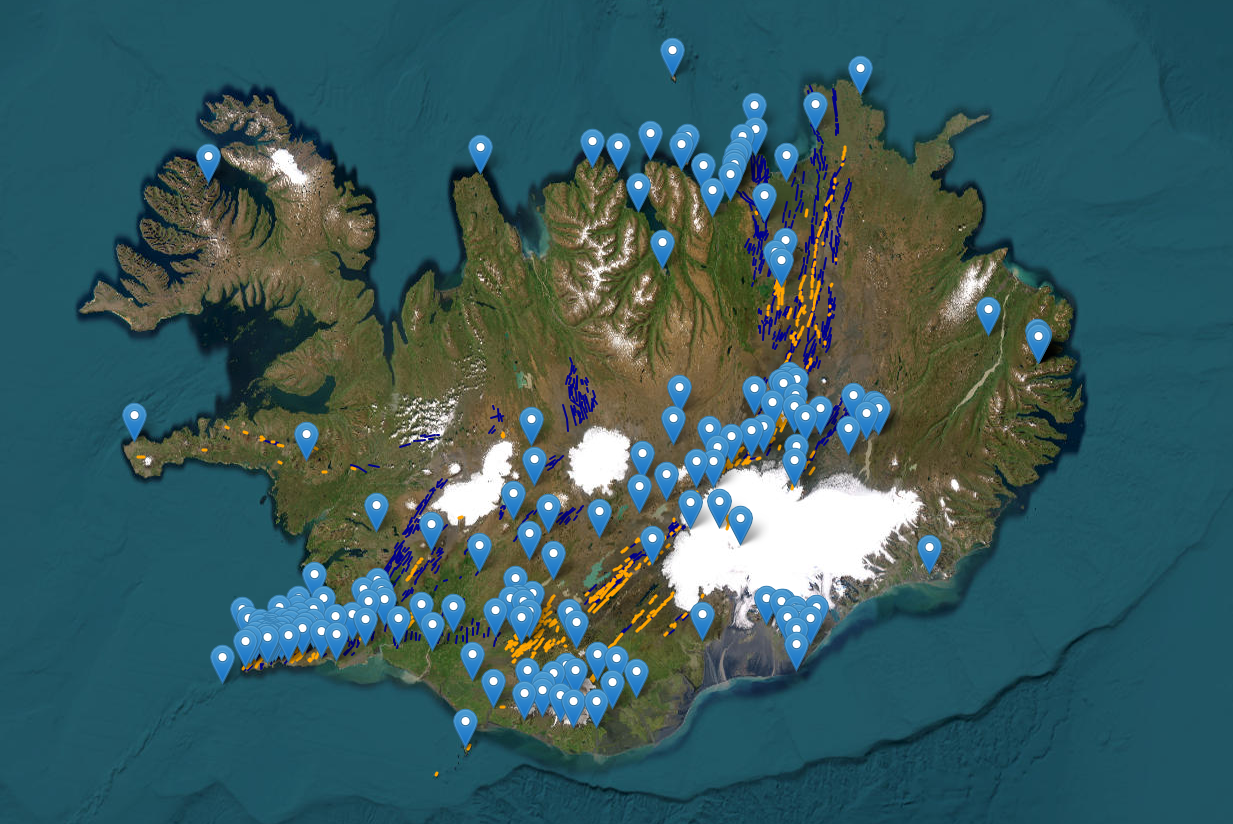 Hildur María Friðriksdóttir - Icelandic Meteorological Office - hildur@vedur.is
Case example: AUST cGNSS station
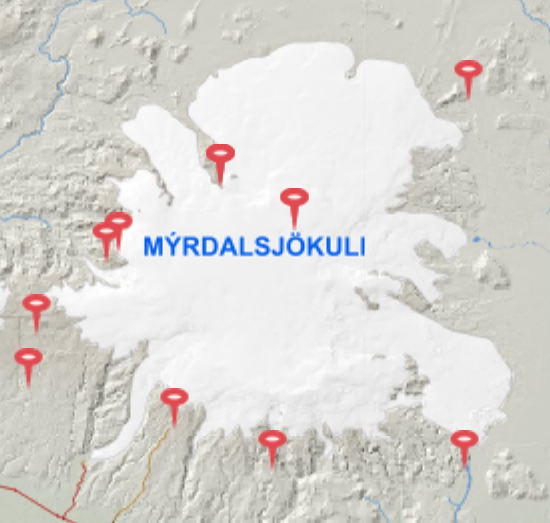 Hildur María Friðriksdóttir - Icelandic Meteorological Office - hildur@vedur.is
The road ahead
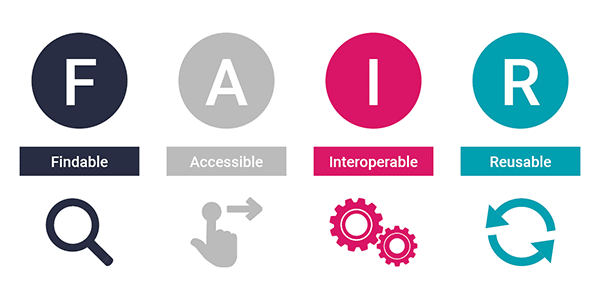 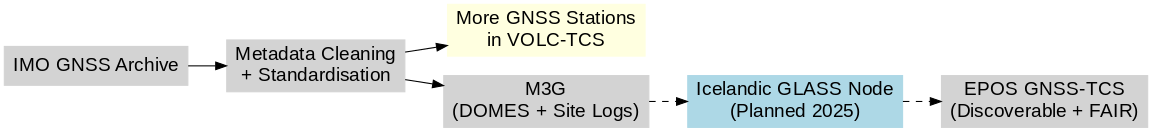 Hildur María Friðriksdóttir - Icelandic Meteorological Office - hildur@vedur.is
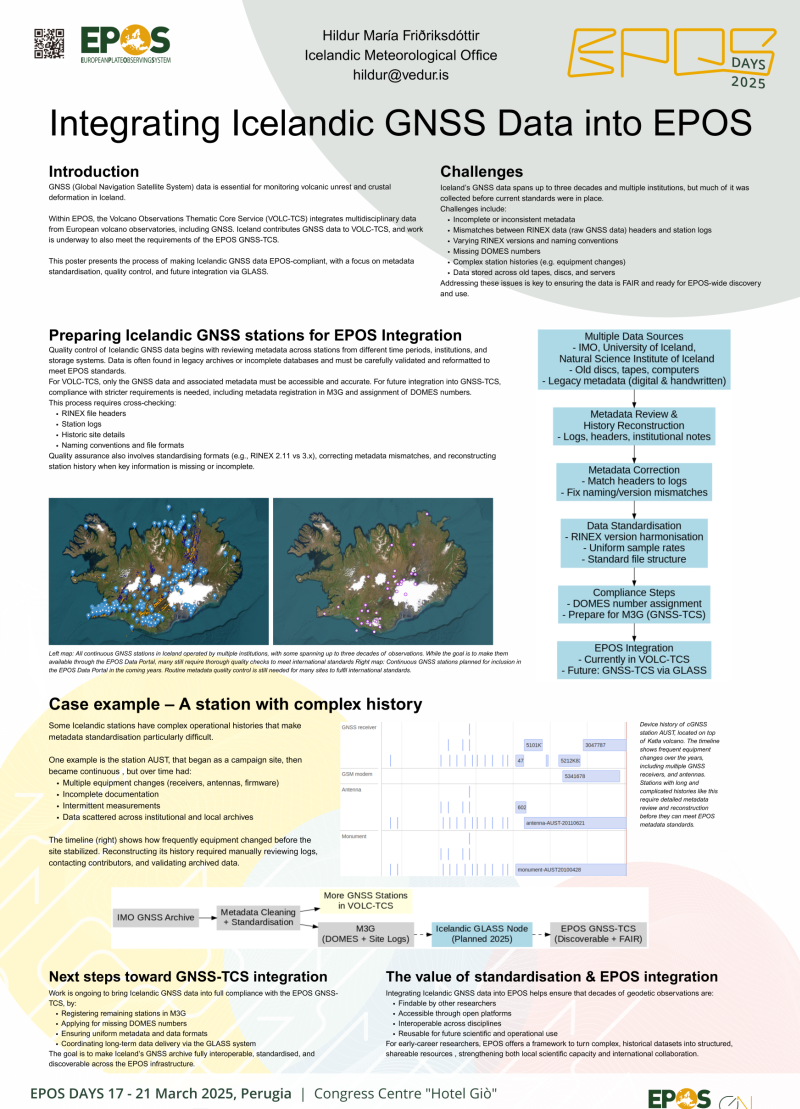 Want to know more?
Have questions?

Interested in data? GNSS? Icelandic volcanoes?

Then I hope to see you at my poster!
Hildur María Friðriksdóttir - Icelandic Meteorological Office - hildur@vedur.is